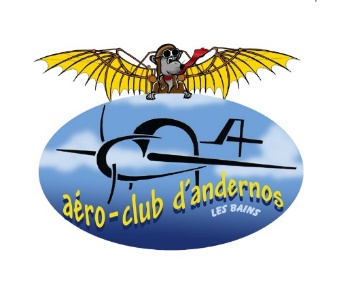 MAINTIEN DE LA NAVIGABILITÉ DES AÉRONEFS EXPLOITÉS EN AVIATION GÉNÉRALEPartie 1
© Patrick LABOUYRIE – Aéro Club Andernos - 14 avril 2020
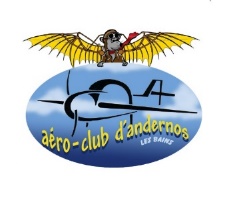 SOMMAIRE
- Navigabilité:  définition et types d’aéronefs
- Les agréments de l’Aéro Club d’Andernos
- L’agrément maintenance
- Entretien d’un DR 400
- Questions / réponses
© Patrick LABOUYRIE - Aéro Club Andernos
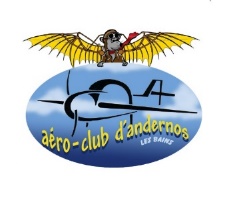 Navigabilité D’UN Aéronef
Définition: La navigabilité est l’aptitude d’un aéronef à voler en sécurité, vis-à-vis de ses occupants, des autres aéronefs et des personnes survolées.
Elle découle des conditions de sa conception, de sa fabrication et de son entretien (maintenance).
Dans notre Aéro-club nous avons divers types d’aéronefs:
ELA1 (European Light Aircraft 1), relevant des règles européennes (MTOM <= 1200 kg et non CMPA) 
Robin DR 400
Reims Cessna F150
Tecnam P 2002 JF

Aéronefs ne relevant pas des règles européennes,
Aéronefs dont 51% au moins ont été construits par un amateur (CNRA)
Ruby ‘’Clémentine’’
Aéronefs mono ou biplace très légers (ULM)
Nynja
CTSL
Aéronefs assemblés à partir d’un kit (CNSK)
MCR 4S
© Patrick LABOUYRIE - Aéro Club Andernos
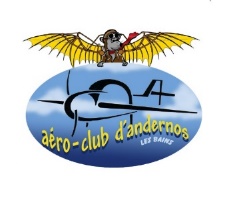 Navigabilité D’UN Aéronef
Dans cette présentation nous nous intéresserons uniquement à la navigabilité des aéronefs de notre Aéro Club relevant des règles européennes (ELA1) :

Les Robin DR 400/120  YK et KF
Les Robin DR 400/140B KZ et VT
Les Reims Cessna F150 BN et NS
Le Tecnam P 2002 JF GD
© Patrick LABOUYRIE - Aéro Club Andernos
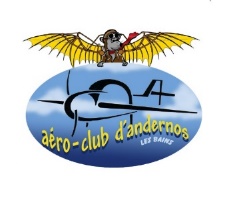 ATELIER AéRONAUTIQUE DE L’AéRO CLUB D’ANDERNOS
Afin de traiter la navigabilité de ses aéronefs ELA1, notre Aéro club possède 2 agréments :

1 agrément Part M / sous-part F sous le numéro FR.MF.0190. pour la maintenance (on va l’appeler ‘’l’atelier’’)

1 agrément Part M / sous-part G avec le privilège I sous le numéro FR.MG.0369. pour la gestion du maintien de la navigabilité (G) et la prérogative d’examen de navigabilité (I) (on va l’appeler l’Organisme de Gestion)

Dans cette première partie nous traiterons uniquement la maintenance (Part M / sous part F)
© Patrick LABOUYRIE - Aéro Club Andernos
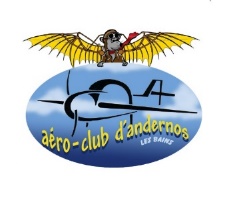 Agrément Part M / Sous - part F (MAINTENANCE)
Cet agrément permet d’effectuer la maintenance de nos avions ELA1. 
Nota: les autres avions de l’ACA sont entretenus selon des réglementations différentes : UCNRA, UCNSK et les ULM selon les recommandations constructeurs.
L’atelier est audité annuellement par l’OSAC afin de maintenir son agrément.
Cet atelier agréé s’appui :
sur la compétence d’un Responsable d’Entretien (R.E.), Pierre SOCASAU, d’un suppléant, Patrick LABOUYRIE tous 2 détenteurs d’une licence de mécanicien EASA Part 66 et d’un aide mécanicien
sur un local dédié, équipé, aménagé et agréé
- sur un Manuel d’Opération de Maintenance (MOM)
© Patrick LABOUYRIE - Aéro Club Andernos
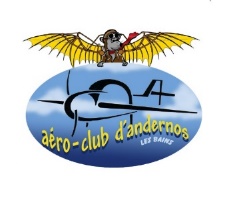 ENTRETIEN D’UN AVION (Ex: Robin DR 400)
Chaque avion est entretenu suivant des documents définis et tenus à jour par son constructeur et par ceux des ‘’accessoiristes’’ (moteur, hélice, équipements..)
La suite de la présentation sera axée sur la maintenance de nos DR 400.
Pour maintenir la navigabilité des DR 400, le constructeur de l’avion (CEAPR) met à disposition (à titre onéreux):
le Programme d’Entretien ref 1001586 
le Manuel d’Entretien ref 1001606 
le Manuel de réparation structurale ref 1000853
la liste des SB (Service Bulletin). Ces SB peuvent être facultatifs, recommandés ou impératifs
la liste des SL (Service Letter)
le catalogue des pièces de rechange
les manuels de vol
© Patrick LABOUYRIE - Aéro Club Andernos
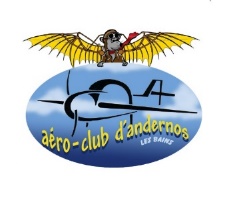 ENTRETIEN D’UN AVION (Ex: Robin DR 400)
Le constructeur du moteur Lycoming met à disposition:
L’Operator Manual (manuel d’utilisation et de maintenance) pour chacun de ses moteurs ainsi que les données concernant leurs potentiel horaire et calendaire
le Parts Catalog (catalogue des pièces de rechange)
la liste des SB (Service Bulletin)
la liste des SL (Service Letter)
© Patrick LABOUYRIE - Aéro Club Andernos
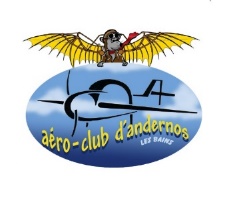 ENTRETIEN D’UN AVION (Ex: Robin DR 400)
Le constructeur de l’hélice Mac Cauley ou Sensenich met à disposition:
Le manuel de maintenance pour chacune de ses hélices ainsi que les données concernant leurs potentiel horaire et calendaire
la liste des SB (Service Bulletin)
la liste des SL (Service Letter)
© Patrick LABOUYRIE - Aéro Club Andernos
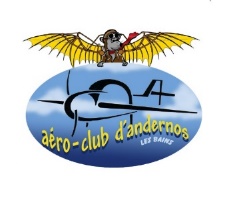 ENTRETIEN D’UN AVION (Ex: Robin DR 400)
Le constructeur de tous les autres équipements (pompe à vide, silencieux d’échappement, magnétos, radio / radio nav, alternateur, etc ..) met également à disposition :
le manuel de maintenance pour chacun des équipements ainsi que les données concernant leurs potentiel horaire et calendaire
la liste des SB (Service Bulletin)
la liste des SL (Service Letter)
© Patrick LABOUYRIE - Aéro Club Andernos
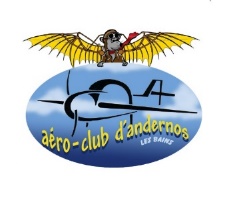 ENTRETIEN D’UN AVION (Ex: Robin DR 400)
Toutes ces données émanant du constructeur de l’avion et de tous les équipementiers doivent être compilées dans un Programme d’Entretien pour chaque avion ou pour un groupe d’avions identiques.
Ce Programme d’Entretien doit être approuvé par l’autorité (OSAC) ou par le responsable de la navigabilité de l’Organisme de Gestion (Part M/ G) qui gère l’avion.
Dans le cadre de notre agrément sous Part M/G, nous aurions la possibilité d’approuver nous-même ces Programmes d’Entretien mais nous avons opté pour l’approbation par l’autorité (OSAC).
Pour nos 4 DR 400 nous avons donc un Programme d’Entretien unique approuvé par l’OSAC.
© Patrick LABOUYRIE - Aéro Club Andernos
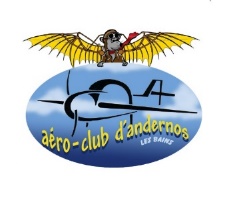 ENTRETIEN D’UN AVION (Ex: Robin DR 400)
L’entretien d’un aéronef consiste à :
Effectuer les tâches de visite programmées par le constructeur
Appliquer les Consignes de Navigabilité émises par l’OSAC ou l’EASA
Traiter les équipements à potentiel ou vie limite (cardex) 
Traiter les inspections particulières à potentiel horaire ou calendaire (cardex)
Traiter les pannes ou disfonctionnement signalés par les utilisateurs
Pour toutes ces opérations, l’atelier (Part M/F) doit obtenir un Bon de Commande de la part du gestionnaire de Navigabilité (Part M/G)
© Patrick LABOUYRIE - Aéro Club Andernos
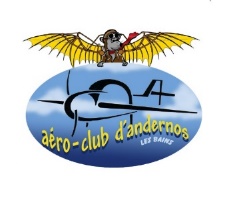 ENTRETIEN D’UN AVION (Ex: Robin DR 400)
Les tâches de visite programmées 

Pour un DR 400, les tâches de visites définies par le constructeur dans son Programme d’Entretien (p. 19) sont:
des visites de routine: 50h, 100h, 500h
des visites détaillées: 1000h, 2000h 
des visites liées au vieillissement: 1 an, 3 ans, 6 ans
Pour toutes ces visites il existe une tolérance pour leur application. 
10h pour une 50h ou une 100h, 30 h pour une 500h, 1000h ou 2000h 
1 mois pour une 1 an, 2 mois pour une 3 ans ou une 6 ans
© Patrick LABOUYRIE - Aéro Club Andernos
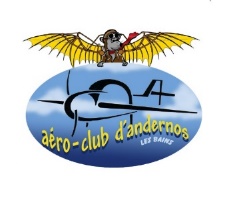 ENTRETIEN D’UN AVION (Ex: Robin DR 400)
Les Consignes de Navigabilité (CN)

A ces visites, vient se rajouter l’application des consignes de navigabilité. 
Les consignes de navigabilité (CN) (ou en anglais Airworthiness Directive – AD) sont des décisions publiées par les autorités compétentes en matière de navigabilité (OSAC ou EASA) contenant des actions impératives à réaliser sur les aéronefs concernés, suite à un défaut de conception, de production ou de maintenance.
Pour certains régimes restreints (ex : CNRA, CNRAC, CDNR) certaines CN peuvent ne pas être appliquées, sous responsabilité du propriétaire.
© Patrick LABOUYRIE - Aéro Club Andernos
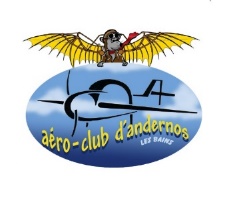 ENTRETIEN D’UN AVION (Ex: Robin DR 400)
Les AD émises par l’AESA sont disponibles sur le site internet de l’AESA.
Les AD émises par la DGAC sont disponibles sur le site de l’AESA, pour les AD émises après le 15 septembre 2008 et sur le site de l’OSAC
Les CN sont soit définitives, soit répétitives (horaire ou calendaire)
Elles concernent l’avion, l’hélice, le moteur et tous les autres équipements. Elles renvoient souvent à un Bulletin Service (SB)
Pour un aéronef ELA1, la non-application d’une CN dans les délais indiqués entraîne l’inaptitude au vol de l’aéronef. Les CN répétitives n’ont aucunes tolérances
Exemple Consignes de Navigabilité DR400
© Patrick LABOUYRIE - Aéro Club Andernos
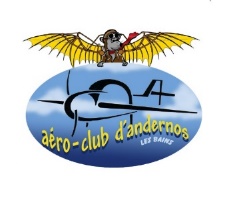 ENTRETIEN D’UN AVION (Ex: Robin DR 400)
Traitement des équipements soumis 
à potentiel ou à vie limite (cardex)

Certains éléments de l’avion, le moteur, l’hélice et certains équipements sont soumis à des tâches spécifiques hors protocole et/ou à une limite de fonctionnement. 
Pour l’avion, le constructeur liste ces éléments dans son programme d’entretien (p. 21)
Le traitement de ces tâches est dans la mesure du possible anticipé et intégré dans une visite.
Exemple de Cardex DR400
© Patrick LABOUYRIE - Aéro Club Andernos
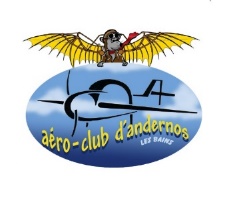 ENTRETIEN D’UN AVION (Ex: Robin DR 400)
Pour l’hélice et certains autres équipements, le constructeur définit une limitation de potentiel horaire ou calendaire qui, lorsqu’elle est atteinte, impose son rebut ou sa Révision Générale. 
Certaines de ces limitations peuvent simplement être une inspection visuelle ou un examen visuel.
L’information sur ces limitations est généralement transmise sous forme de SB ou de SL ou indiquée dans le manuel de maintenance.
Exemples:
Silencieux Scai Tech: Manuel de Maintenance (p. 6) 
Pile balise de détresse: Installation et Operation Manual (p. 601)
Pompe à vide Rapco: Rapco Service Letter RASL-005
Inspection ceinture et harnais F150: Cessna SB 96-2 (p. 9 et 11)
© Patrick LABOUYRIE - Aéro Club Andernos
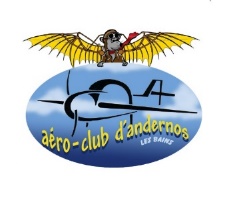 ENTRETIEN D’UN AVION (Ex: Robin DR 400)
Le moteur a également une limite de potentiel horaire et calendaire qui lorsque la 1ère des 2 est atteinte impose une Révision Générale.
Cette limite est définie par le constructeur du moteur Lycoming au travers du SI n° 1009 - Time Between Overhaul (TBO) (p 2 et 3) 
Pour nos DR400, ce SI indique les potentiels suivant avant RG :
Lycoming O-320-D2A (DR 400/140B) : 12 ans/2000 h 
Lycoming O-235-L2A (DR 400/120) : 12 ans/2400 h 
En France, une procédure particulière (G-4111) nous permet d’augmenter de 20 % le potentiel horaire des moteurs avant RG et de supprimer le potentiel calendaire moyennant un suivi particulier [inspection anti-corrosion à l’échéance des 12 ans puis tous les 3 ans et inspection particulière (100h / an) à l’échéance des 12 ans  puis tous les ans jusqu’à atteindre le TBO + 20%].
Cette procédure nous permet donc d’atteindre 2400 h pour les O-320-D2A et 2880 h pour les O-235-L2A avant TBO.
© Patrick LABOUYRIE - Aéro Club Andernos
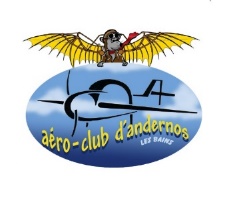 ENTRETIEN D’UN AVION (Ex: Robin DR 400)
Traitement des pannes et défauts 
signalés par les utilisateurs

Les défauts signalés par les pilotes (lorsqu’ils peuvent être différés) sont traités lors des visites programmées.
S’ils ne peuvent attendre et s’ils bloquent l’avion, ils sont traités immédiatement à part d’une visite programmée.
© Patrick LABOUYRIE - Aéro Club Andernos
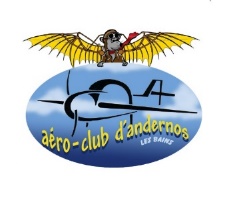 ENTRETIEN D’UN AVION (Ex: Robin DR 400)
Outillage et documentation
Outre l’outillage individuel et spécifique, l’atelier utilise également de l’outillage soumis à étalonnage
L’atelier doit également posséder la documentation nécessaire à l’entretien de l’avion traité en visite
Fin des travaux
Lorsque les travaux sont terminés, le responsable d’entretien délivre une A.P.R.S. (Approbation Pour Remise en Service) et libère l’aéronef qui peut à ce moment la revoler.
Il renseigne ensuite un compte rendu de visite qui est remis à l’Organisme de Gestion pour mise à jour du statut de navigabilité de l’avion et archivage.
© Patrick LABOUYRIE - Aéro Club Andernos
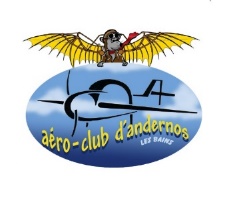 ENTRETIEN D’UN AVION (Ex: Robin DR 400)
Organisme de Gestion
Part M/G
Organisme de Maintenance
Part M/F
Propriétaire
Heures de vol
Pannes - défauts
Prend en cpte le BDC et prévoit les rechanges nécessaires
Edite le Bon de Commande
Type de visite à effectuer
Item cardex à traiter
CN à appliquer
SB à appliquer
Pannes et défauts à traiter
Met à disposition de l’atelier l’avion et le carnet de route
Effectue les travaux
Prononce l’APRS, renseigne le Carnet de Route et remet l’avion à disposition
Réutilise l’avion
Met à jour les données de navigabilité, les livrets cellule et moteur et archive le Compte Rendu
Renseigne un Compte Rendu de visite
© Patrick LABOUYRIE - Aéro Club Andernos
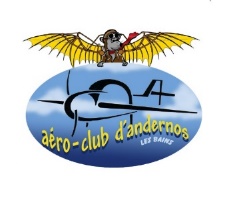 ENTRETIEN D’UN AVION (Ex: Robin DR 400)
Avez-vous des questions ??


FIN DE LA 1ère Partie
Merci pour votre participation
© Patrick LABOUYRIE - Aéro Club Andernos